Obiekty w Pythonie
Rozdział 14
Charles Severance
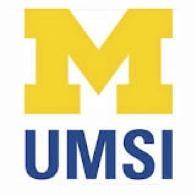 Python dla wszystkich
www.py4e.pl
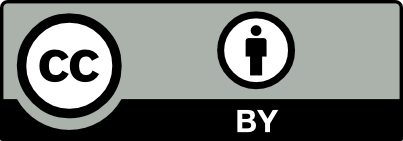 [Speaker Notes: Notka od Chucka: używając tych materiałów masz prawo usunąć logo UM i zastąpić je własnym, ale zostaw proszę logo CC-BY na pierwszej stronie oraz strony z podziękowaniami dla współtwórców.]
Uwaga
Ten wykład dotyczy definicji i mechaniki obiektów
Ten wykład mówi o wiele więcej o tym, "jak to działa" a nie, "jak tego użyć"
Nie będziesz mieć pełnego obrazu, dopóki nie przyjrzysz się temu w kontekście prawdziwych problemów
Więc uzbrój się w cierpliwość i na następne czterdzieści kilka slajdów zanurz się w nauce techniki
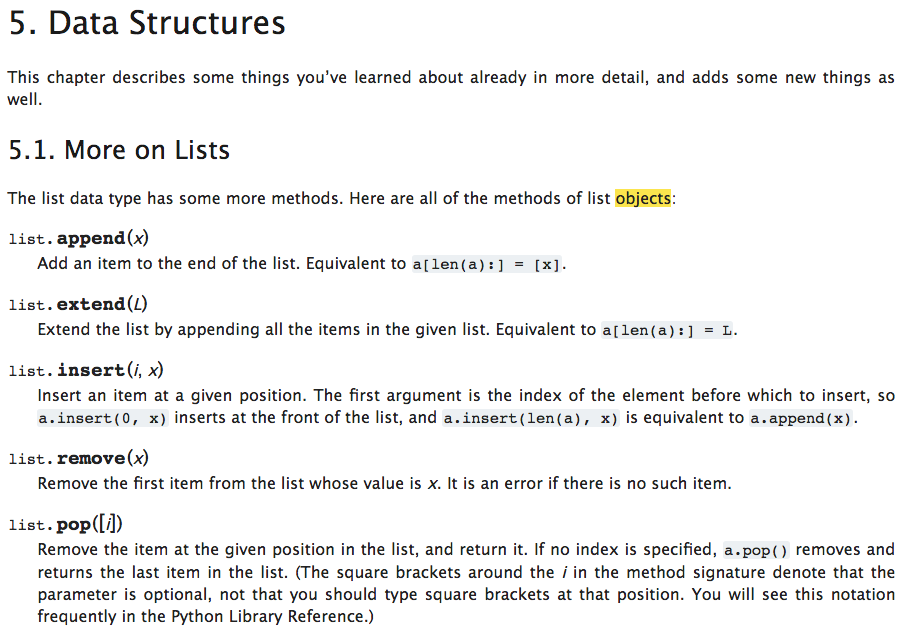 https://docs.python.org/3/tutorial/datastructures.html
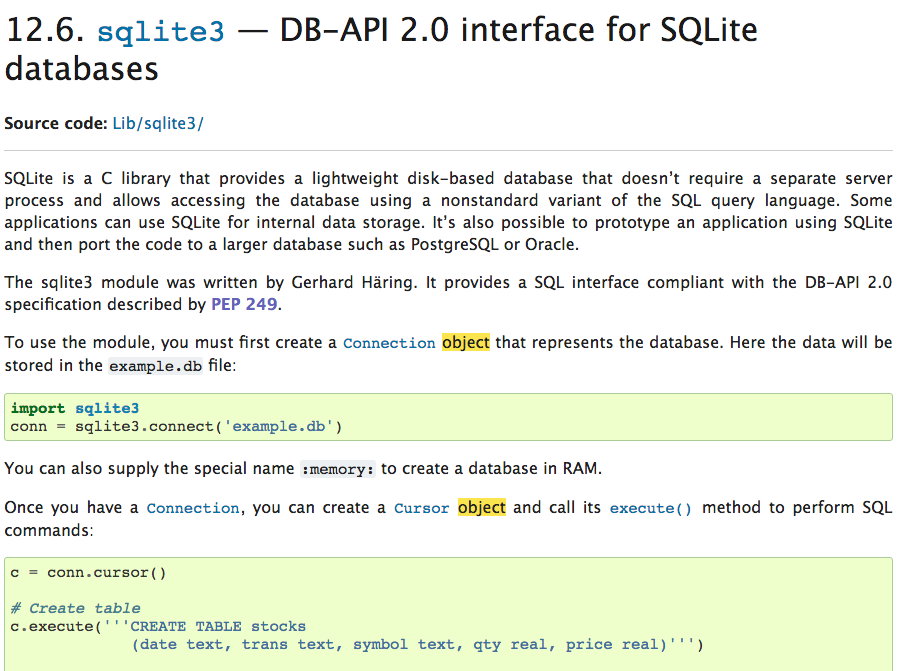 https://docs.python.org/3/library/sqlite3.html
Zacznijmy od programów
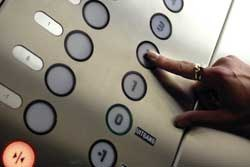 Europejskie piętro? 0
Amerykańskie piętro: 1
inp = input('Europejskie piętro? ')
usf = int(inp) + 1
print('Amerykańskie piętro:', usf)
Wejście
Proces
Wyjście
Obiektowość
Programy złożone są z wielu współpracujących obiektów
Zamiast być "całym programem", każdy obiekt jest małą "wyspą" w programie i współdziała z innymi obiektami
Program jest złożony z wielu obiektów pracujących razem – obiekty wykorzystują możliwości innych obiektów
Obiekt
Obiekt to niezależny fragment Kodu i Danych
Kluczowym aspektem podejścia obiektowego jest dzielenie problemu na mniejsze, zrozumiałe części (dziel i rządź)
Obiekty mają granice, dzięki którym możemy ignorować niepotrzebne szczegóły
Od początku korzystaliśmy z obiektów: Obiekty napisów, Obiekty liczb całkowitych, Obiekty słowników, Obiekty list
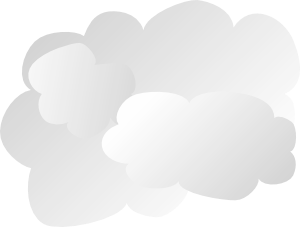 Wejście
Słownik
Obiekt
Obiekt
Napis
Obiekty są tworzone i używane
Wyjście
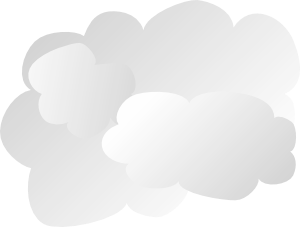 Wejście
Kod/Dane
Kod/Dane
Kod/Dane
Kod/Dane
Obiekty to kawałki kodu i danych
Wyjście
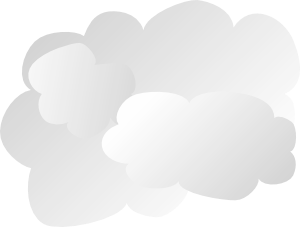 Wejście
Kod/Dane
Kod/Dane
Kod/Dane
Kod/Dane
Obiekty ukrywają szczegóły – pozwalają nam ignorować szczegóły należące do "reszty programu"
Wyjście
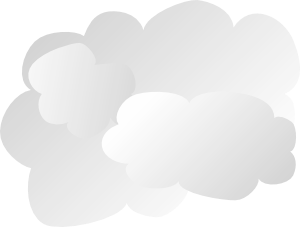 Wejście
Kod/Dane
Kod/Dane
Kod/Dane
Kod/Dane
Obiekty ukrywają szczegóły – pozwalają "reszcie programu" ignorować szczegóły o "nas"
Wyjście
Definicje
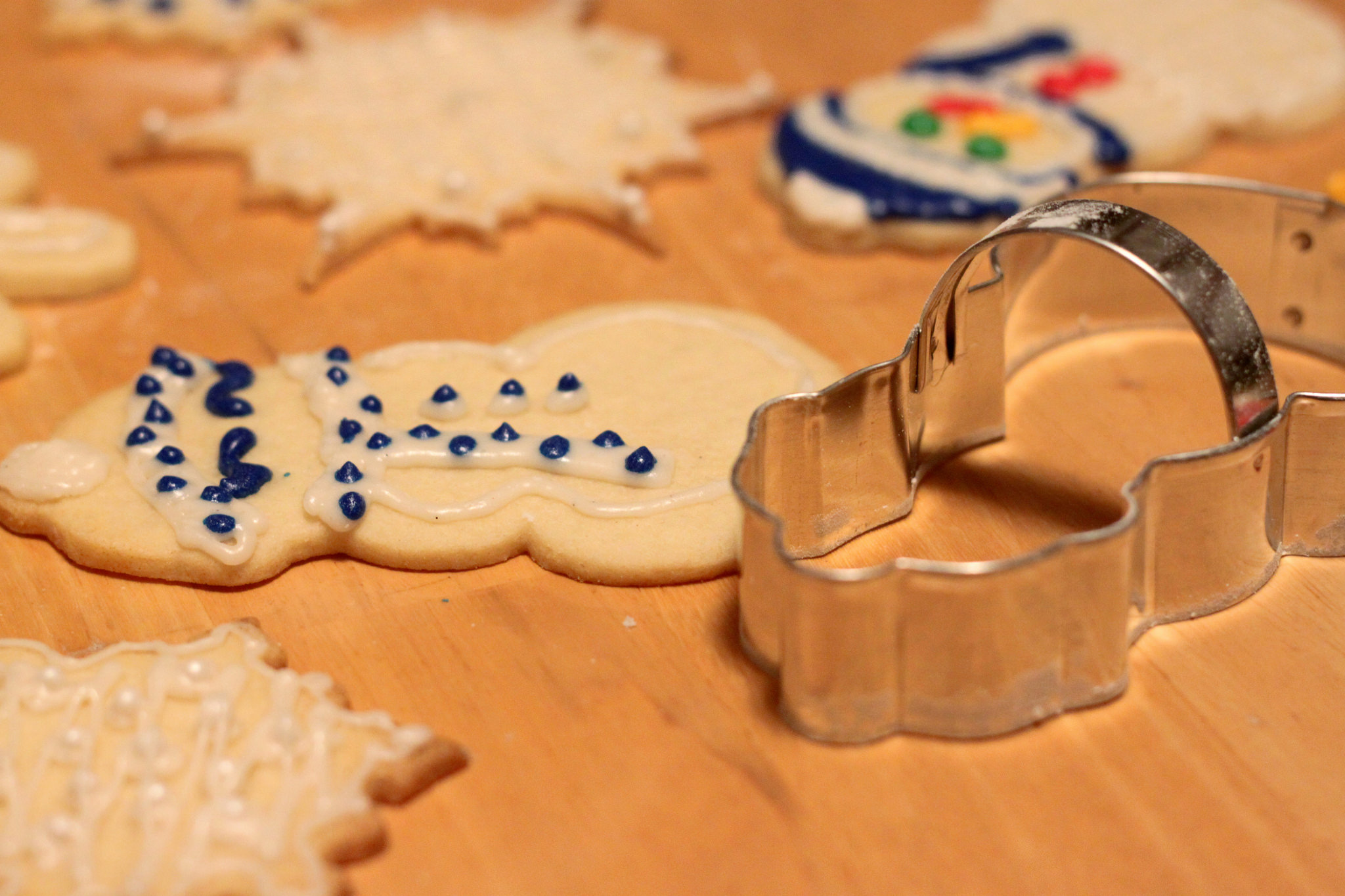 Klasa – szablon
Metoda lub wiadomość – zdefiniowana zdolność klasy 
Pole lub atrybut – fragment danych w klasie
Obiekt lub instancja – konkretna instancja klasy
Terminologia: Klasa
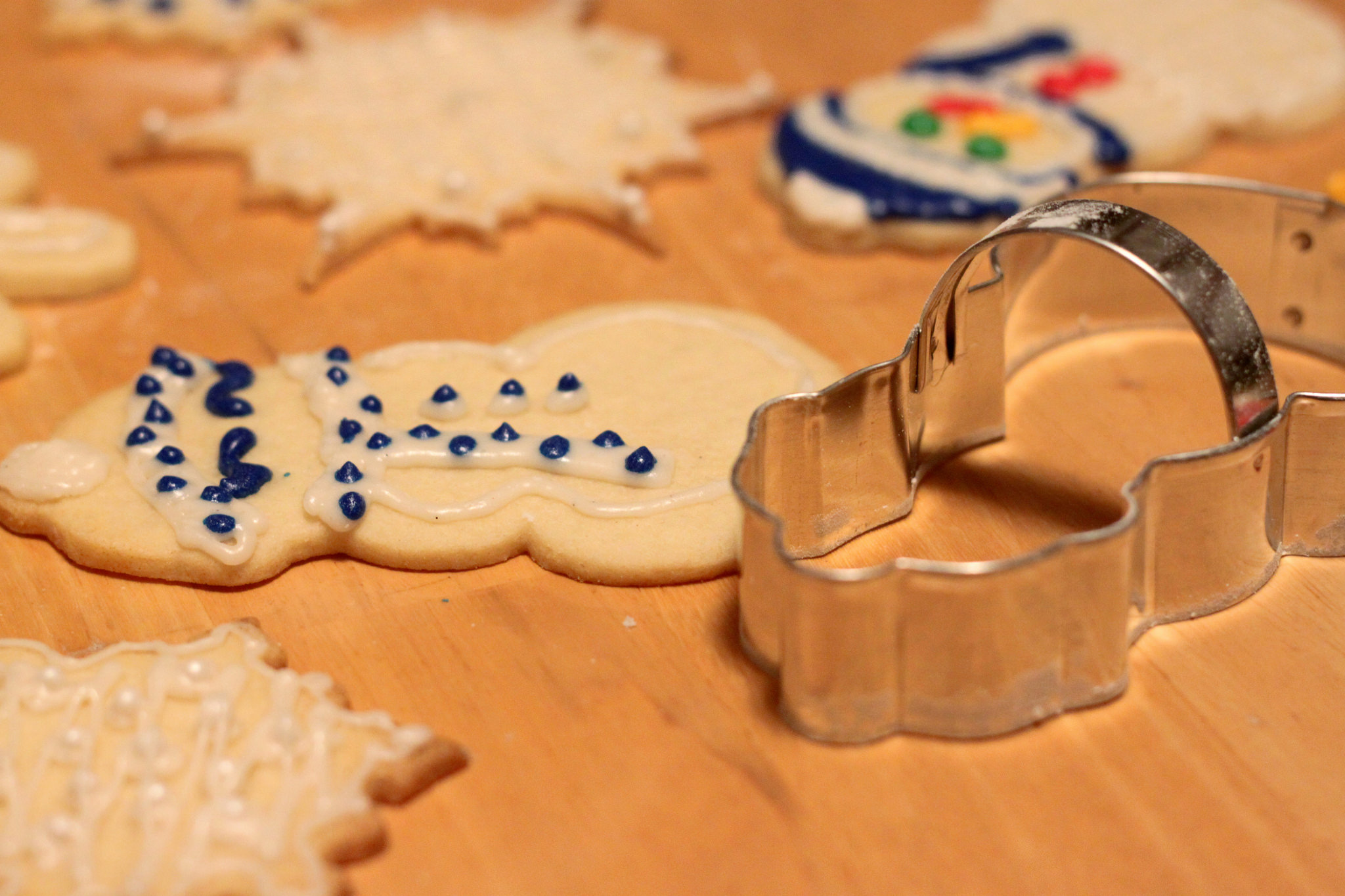 Określa abstrakcyjne cechy rzeczy (obiektu) włącznie z jego charakterystyką (atrybutami, polami, czyli właściwościami) oraz jego zachowaniami (tym, co może zrobić, czyli metodami, operacjami lub możliwościami). Można powiedzieć, że klasa jest projektem lub fabryką opisującą naturę rzeczy. Na przykład, klasa Pies zawierałaby cechy współdzielone przez wszystkie psy, takie jak rasa i kolor sierści (charakterystyka) oraz zdolność szczekania i warowania (zachowania).
https://pl.wikipedia.org/wiki/Programowanie_obiektowe
Terminologia: Instancja
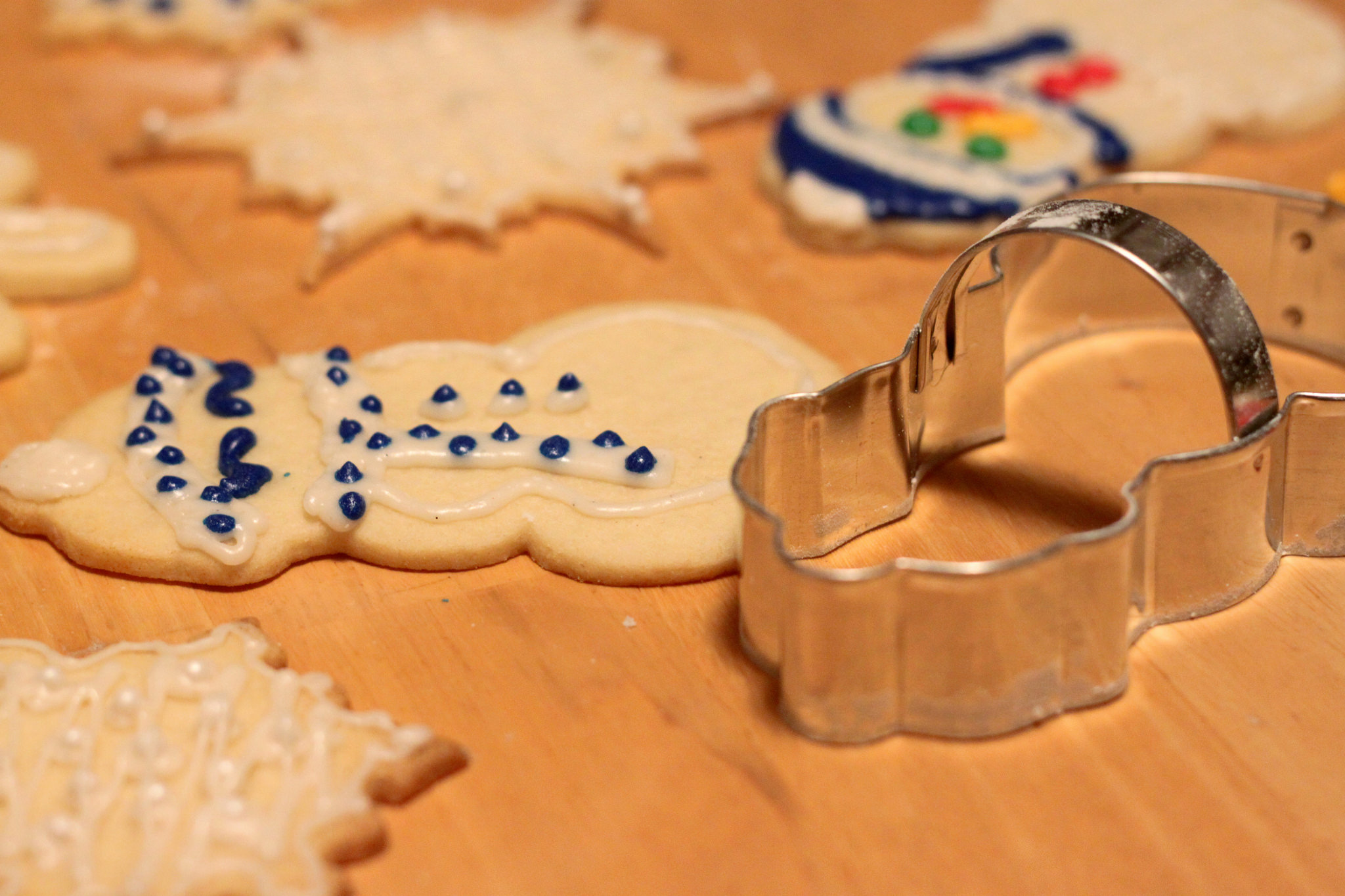 Możemy mieć instancję klasy lub konkretnego obiektu. Instancja to obiekt tworzony podczas wykonania programu. W żargonie programistów obiekt Lassie jest instancją klasy Pies. Zbiór wartości atrybutów konkretnego obiektu nazywamy jego stanem. Na obiekt składają się jego stan i zachowanie określone w klasie obiektu.
Terminów obiekt i instancja często używa się wymiennie.
https://pl.wikipedia.org/wiki/Programowanie_obiektowe
Terminologia: Metoda
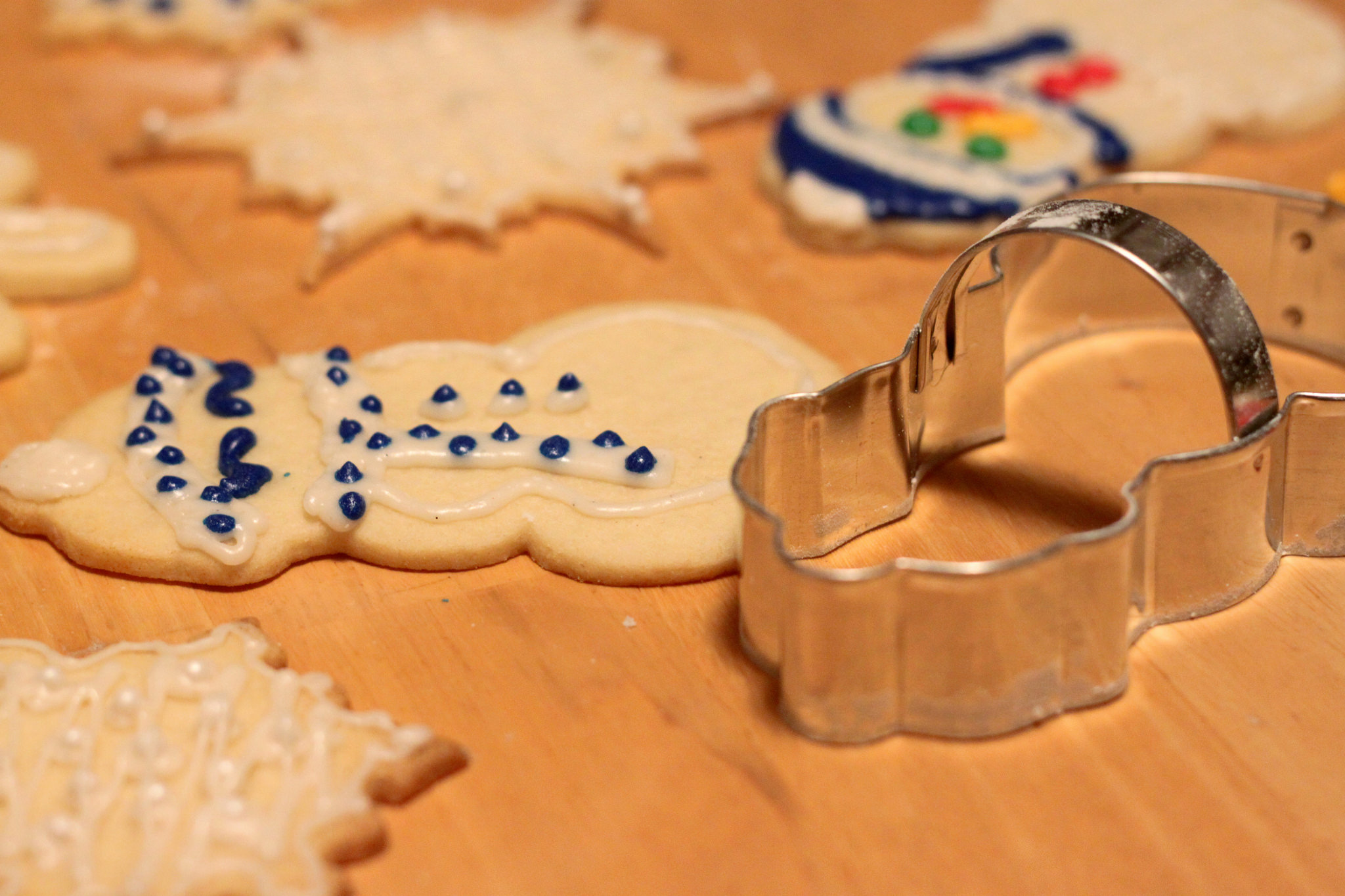 Zdolność obiektu. W językach programowania metody to czasowniki. Lassie to Pies, więc może szczekać (bark). Dlatego bark() to jedna z metod Lassie. Może też mieć inne metody, na przykład siad – sit(), jeść – eat(), iść – walk() albo ratować Timmy’ego – save_timmy(). W programie użycie metody zazwyczaj ma wpływ tylko na jeden obiekt; wszystkie Psy potrafią szczekać, ale każdy pies może szczekać samodzielnie.
https://pl.wikipedia.org/wiki/Programowanie_obiektowe
Niektóre obiekty w Pythonie
>>> dir(x)
[(...), 'capitalize', 'casefold', 'center', 'count', 'encode', 'endswith', 'expandtabs', 'find', 'format', … 'lower', 'lstrip', 'maketrans', 'partition', 'replace', 'rfind', 'rindex', 'rjust', 'rpartition', 'rsplit', 'rstrip', 'split', 'splitlines', 'startswith', 'strip', 'swapcase', 'title', 'translate', 'upper', 'zfill']
>>> dir(y)
[(...), 'append', 'clear', 'copy', 'count', 'extend', 'index', 'insert', 'pop', 'remove', 'reverse', 'sort']
>>> dir(z)
[(...), 'clear', 'copy', 'fromkeys', 'get', 'items', 'keys', 'pop', 'popitem', 'setdefault', 'update', 'values']
>>> x = 'abc'
>>> type(x)
<class 'str'>
>>> type(2.5)
<class 'float'>
>>> type(2)
<class 'int'>
>>> y = list()
>>> type(y)
<class 'list'>
>>> z = dict()
>>> type(z)
<class 'dict'>
Przykładowa klasa
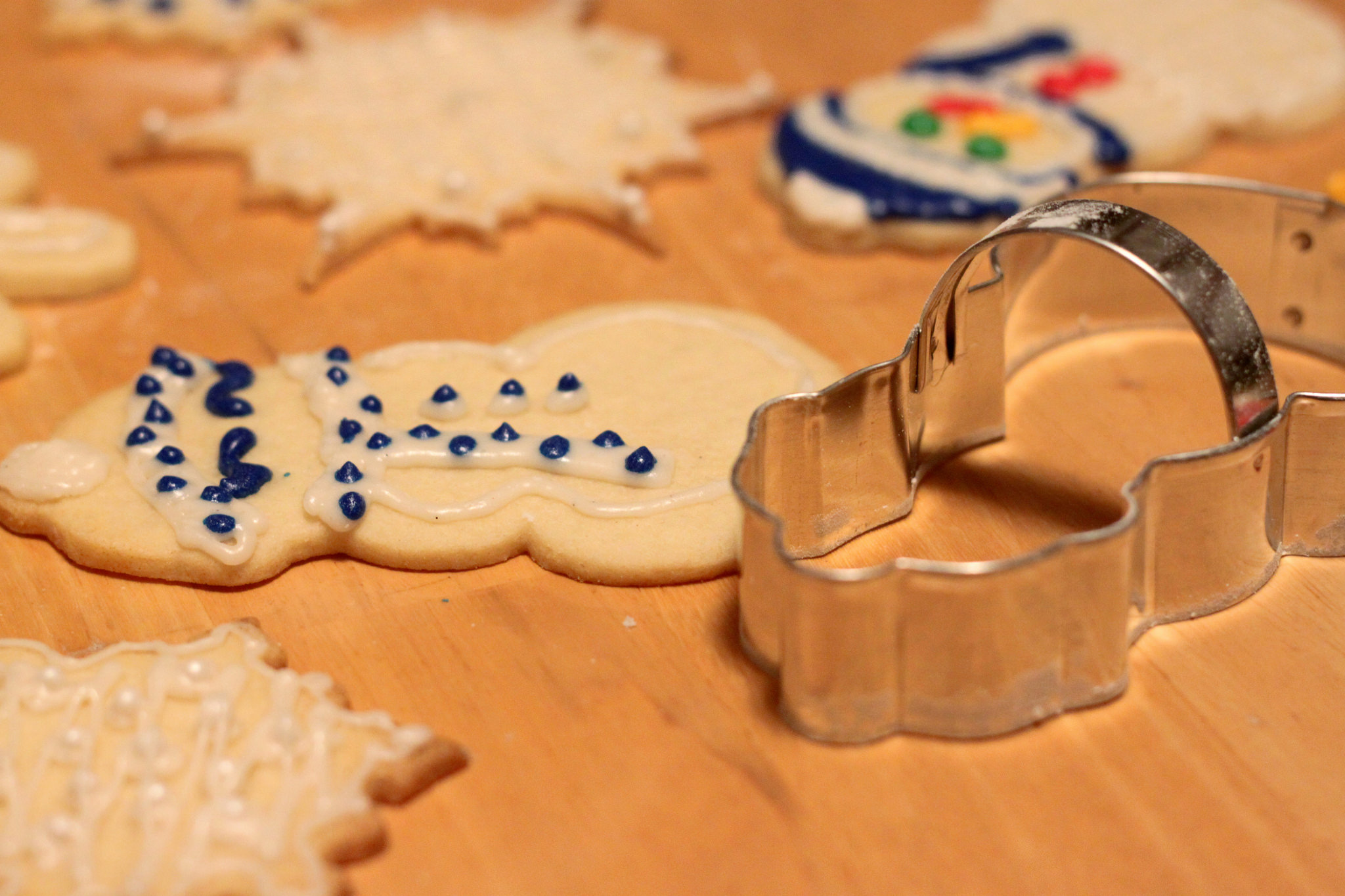 To jest szablon do tworzenia obiektów PartyAnimal
class jest słowem zastrzeżonym
class PartyAnimal:
     x = 0
 
     def party(self) :
         self.x = self.x + 1
         print("Jak na razie", self.x)

 an = PartyAnimal()

 an.party()
 an.party()
 an.party()
Każdy obiekt PartyAnimal zawiera trochę danych
Każdy obiekt PartyAnimal zawiera trochę kodu
Stwórz obiekt PartyAnimal i zapisz go w an
Powiedz obiektowi, aby wykonał swój kod party()
PartyAnimal.party(an)
class PartyAnimal:
     x = 0

     def party(self) :
         self.x = self.x + 1
         print("Jak na razie", self.x)

 an = PartyAnimal()

 an.party()
 an.party()
 an.party()
$ python3 party0.py
class PartyAnimal:
     x = 0

     def party(self) :
         self.x = self.x + 1
         print("Jak na razie", self.x)

 an = PartyAnimal()

 an.party()
 an.party()
 an.party()
$ python3 party0.py
an
0
x
party()
class PartyAnimal:
     x = 0

     def party(self) :
         self.x = self.x + 1
         print("Jak na razie", self.x)

 an = PartyAnimal()

 an.party()
 an.party()
 an.party()
$ python3 party0.py
Jak na razie 1
Jak na razie 2
Jak na razie 3
an self
x
party()
PartyAnimal.party(an)
Zabawa z dir() i type()
Sprawdzanie możliwości dla kujonów
dir() wyświetla listę możliwości
Zignoruj te z podkreślnikami, używa ich tylko Python
Cała reszta to działania, jakie może wykonać obiekt
Podobnie jak type() mówi nam *coś o* zmiennej
>>> y = list()
>>> type(y)
<class 'list'>
>>> dir(y)
[(...), '__add__', '__class__', '__contains__', '__delattr__', '__delitem__', '__delslice__', '__doc__', … '__setitem__', '__setslice__', '__str__', 'append', 'clear', 'copy', 'count', 'extend', 'index', 'insert', 'pop', 'remove', 'reverse', 'sort']
>>>
class PartyAnimal:
   x = 0

   def party(self) :
     self.x = self.x + 1
     print("Jak na razie", self.x)

an = PartyAnimal()

print("Type", type(an))
print("Dir ", dir(an))
print("Type", type(an.x))
print("Type", type(an.party))
Możemy użyć dir(), żeby sprawdzić wszystkie "możliwości" naszej nowo utworzonej klasy.
$ python party3.py
Type <class '__main__.PartyAnimal'>
Dir  ['__class__', ... 'party', 'x']
Type <class 'int'>
Type <class 'method'>
Sprawdź dir() z napisem
>>> x = 'Hej tam'
>>> dir(x)
['__add__', '__class__', '__contains__', '__delattr__', '__doc__', '__eq__', '__ge__', '__getattribute__', '__getitem__', '__getnewargs__', '__getslice__', '__gt__', '__hash__', '__init__', '__le__', '__len__', '__lt__', '__repr__', '__rmod__', '__rmul__', '__setattr__', '__str__', 'capitalize', 'center', 'count', 'decode', 'encode', 'endswith', 'expandtabs', 'find', 'index', 'isalnum', 'isalpha', 'isdigit', 'islower', 'isspace', 'istitle', 'isupper', 'join', 'ljust', 'lower', 'lstrip', 'partition', 'replace', 'rfind', 'rindex', 'rjust', 'rpartition', 'rsplit', 'rstrip', 'split', 'splitlines', 'startswith', 'strip', 'swapcase', 'title', 'translate', 'upper', 'zfill']
Cykl życia obiektu
https://pl.wikipedia.org/wiki/Konstruktor_(programowanie_obiektowe)
Cykl życia obiektu
Obiekty są tworzone, używane i porzucane
Mamy specjalne bloki kodu (metody), które wywołujemy:
-  w momencie tworzenia (konstruktor)
-  w momencie niszczenia (destruktor)
Konstruktory są używane bardzo często 
Destruktorów używa się rzadko
Konstruktor
Głównym celem konstruktora jest poprawne ustawienie wartości początkowych niektórych zmiennych w chwili tworzenia obiektu.
class PartyAnimal:
   x = 0

   def __init__(self):
     print('Jestem tworzony')

   def party(self) :
     self.x = self.x + 1
     print('Jak na razie', self.x)

   def __del__(self):
     print('Jestem niszczony', self.x)

an = PartyAnimal()
an.party()
an.party()
an = 42
print('an zawiera', an)
$ python3 party4.py 
Jestem tworzony
Jak na razie 1
Jak na razie 2
Jestem niszczony 2
an zawiera 42
Konstruktor i destruktor są opcjonalne. Konstruktora zazwyczaj używa się do ustawienia wartości zmiennych. Destruktora używa się rzadko.
Konstruktor
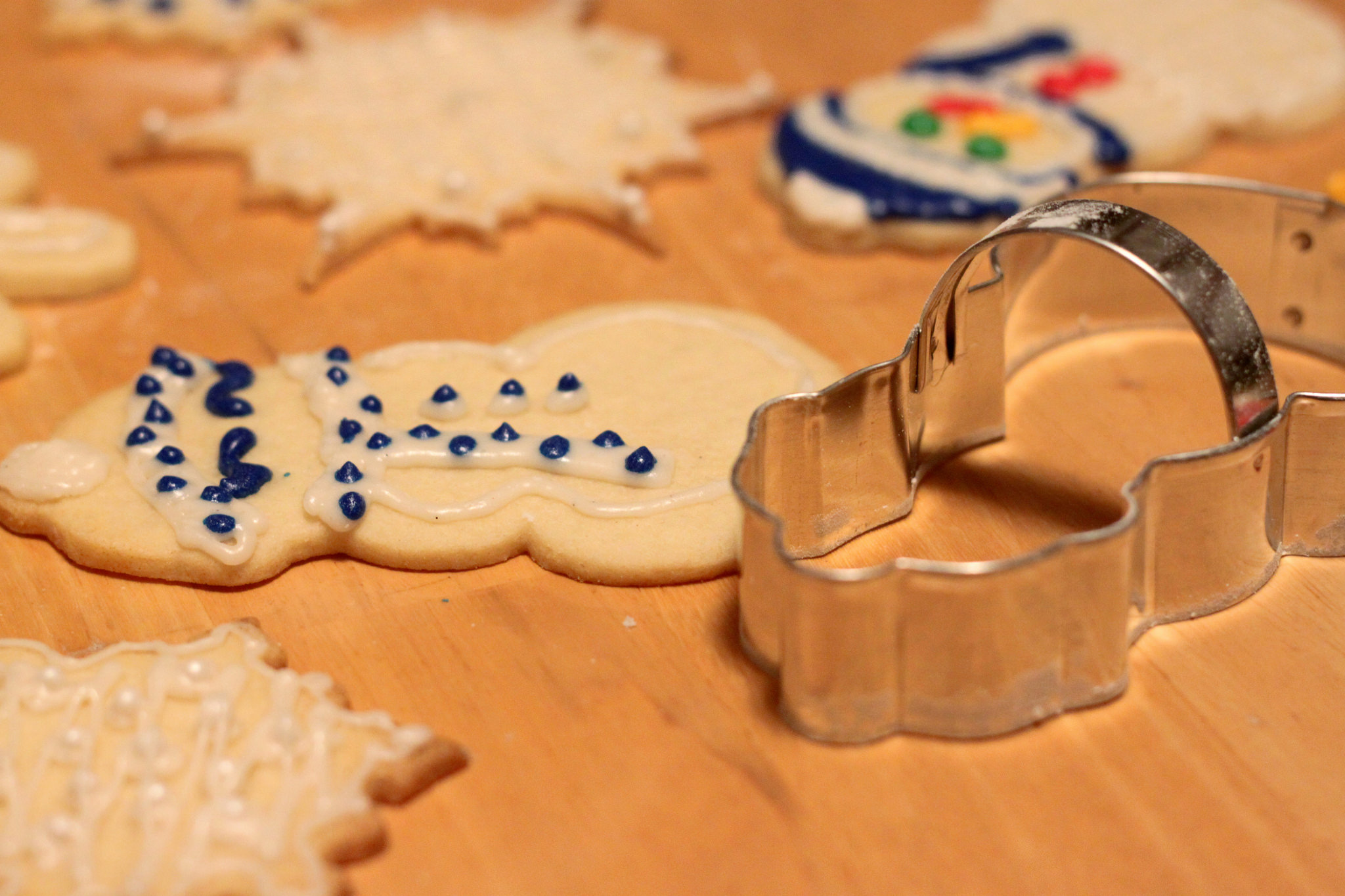 W programowaniu obiektowym konstuktor to specjalny blok kodu w klasie, wywoływany przy tworzeniu obiektu
https://pl.wikipedia.org/wiki/Konstruktor_(programowanie_obiektowe)
Wiele instancji
Możemy tworzyć wiele obiektów – klasa jest szablonem dla obiektu
Możemy zapisać  każdy obiekt w jego własnej zmiennej
Nazywamy to wieloma instancjami tej samej klasy
Każda instancja ma swoją własną kopię zmiennych instancji
class PartyAnimal:
   x = 0
   name = ""
   def __init__(self, nam):
     self.name = nam
     print(self.name, '- utworzenie')

   def party(self) :
     self.x = self.x + 1
     print(self.name, '- zliczenie imprezek -', self.x)

s = PartyAnimal("Sally")
j = PartyAnimal("Jim")

s.party()
j.party()
s.party()
Konstruktory mogą mieć dodatkowe parametry.  Można ich użyć do ustawienia zmiennych dla konkretnej instancji klasy (czyli konkretnego obiektu).
party5.py
class PartyAnimal:
   x = 0
   name = ""
   def __init__(self, nam):
     self.name = nam
     print(self.name, '- utworzenie')

   def party(self) :
     self.x = self.x + 1
     print(self.name, '- zliczenie imprezek -', self.x)

s = PartyAnimal("Sally")
j = PartyAnimal("Jim")

s.party()
j.party()
s.party()
s
class PartyAnimal:
   x = 0
   name = ""
   def __init__(self, nam):
     self.name = nam
     print(self.name, '- utworzenie')

   def party(self) :
     self.x = self.x + 1
     print(self.name, '- zliczenie imprezek -', self.x)

s = PartyAnimal("Sally")
j = PartyAnimal("Jim")

s.party()
j.party()
s.party()
x: 0
name:
s
j
class PartyAnimal:
   x = 0
   name = ""
   def __init__(self, nam):
     self.name = nam
     print(self.name, '- utworzenie')

   def party(self) :
     self.x = self.x + 1
     print(self.name, '- zliczenie imprezek -', self.x)

s = PartyAnimal("Sally")
j = PartyAnimal("Jim")

s.party()
j.party()
s.party()
x: 0
x: 0
name:  Jim
name: Sally
Mamy dwie niezależne instancje
class PartyAnimal:
   x = 0
   name = ""
   def __init__(self, nam):
     self.name = nam
     print(self.name, '- utworzenie')

   def party(self) :
     self.x = self.x + 1
     print(self.name, '- zliczenie imprezek -', self.x)

s = PartyAnimal("Sally")
j = PartyAnimal("Jim")

s.party()
j.party()
s.party()
Sally - utworzenie
Jim - utworzenie
Sally - zliczenie imprezek - 1
Jim - zliczenie imprezek - 1
Sally - zliczenie imprezek - 2
Dziedziczenie
https://www.ibiblio.org/g2swap/byteofpython/read/inheritance.html
Dziedziczenie
Tworząc nową klasę, możemy ponownie wykorzystać istniejącą klasę, dziedzicząc wszystkie jej możliwości, a następnie dodając kilka nowych
To inna forma zapisania i ponownego użycia
Napisz raz – wykorzystaj wiele razy
Nowa klasa (potomna) ma wszystkie możliwości starej klasy (źródłowej) – a może mieć nawet więcej
Terminologia: Dziedziczenie
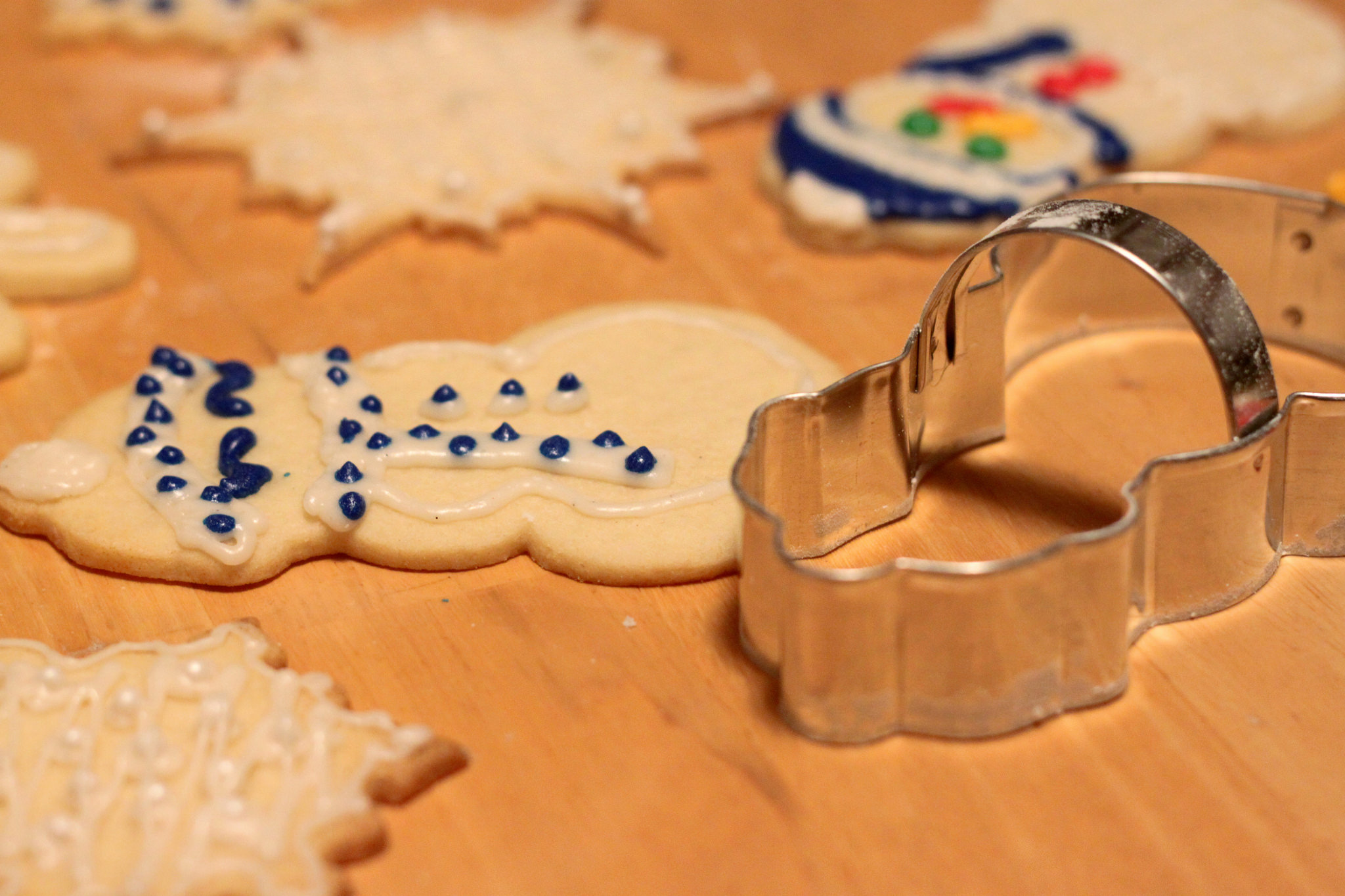 ‘Klasy pochodne’ są bardziej wyspecjalizowane od bazowych, po których dziedziczą atrybuty i zachowania. Mogą też otrzymywać własne.
https://pl.wikipedia.org/wiki/Programowanie_obiektowe
class PartyAnimal:
    x = 0
    name = ""
    def __init__(self, nam):
        self.name = nam
        print(self.name, "- utworzenie")

    def party(self) :
        self.x = self.x + 1
        print(self.name, "- zliczenie imprezek -", self.x)

class FootballFan(PartyAnimal):
    points = 0
    def touchdown(self):
        self.points = self.points + 7
        self.party()
        print(self.name, "punkty", self.points)
s = PartyAnimal("Sally")
s.party()

j = FootballFan("Jim")
j.party()
j.touchdown()
FootballFan to klasa rozszerzająca PartyAnimal. Ma wszystkie możliwości PartyAnimal i dodatkowo własne.
class PartyAnimal:
    x = 0
    name = ""
    def __init__(self, nam):
        self.name = nam
        print(self.name, "- utworzenie")

    def party(self) :
        self.x = self.x + 1
        print(self.name, "- zliczenie imprezek -", self.x)

class FootballFan(PartyAnimal):
    points = 0
    def touchdown(self):
        self.points = self.points + 7
        self.party()
        print(self.name, "punkty", self.points)
s = PartyAnimal("Sally")
s.party()

j = FootballFan("Jim")
j.party()
j.touchdown()
s
x:
name: Sally
class PartyAnimal:
    x = 0
    name = ""
    def __init__(self, nam):
        self.name = nam
        print(self.name, "- utworzenie")

    def party(self) :
        self.x = self.x + 1
        print(self.name, "- zliczenie imprezek -", self.x)

class FootballFan(PartyAnimal):
    points = 0
    def touchdown(self):
        self.points = self.points + 7
        self.party()
        print(self.name, "punkty", self.points)
s = PartyAnimal("Sally")
s.party()

j = FootballFan("Jim")
j.party()
j.touchdown()
j
x:
name: Jim
points:
Definicje
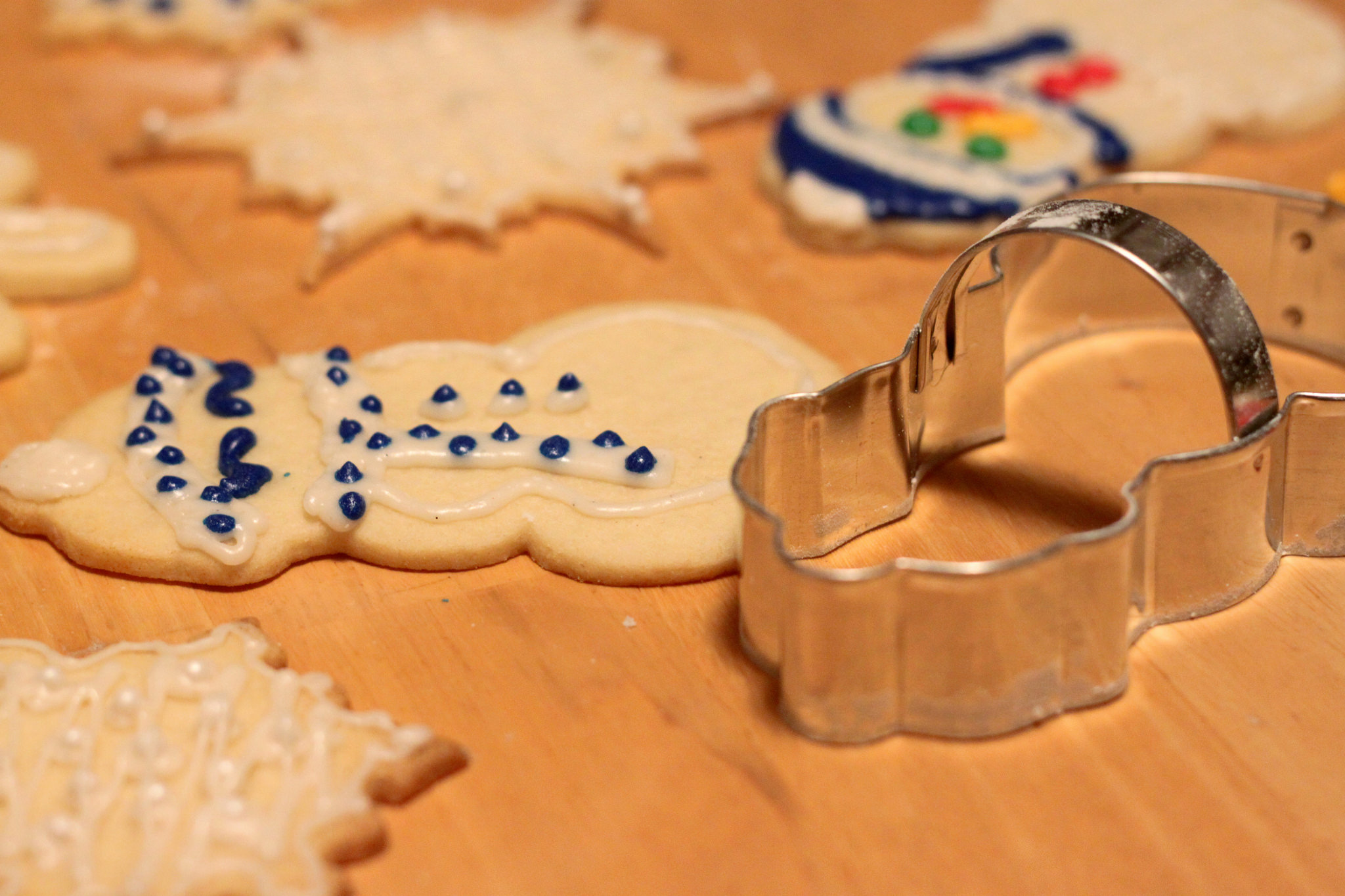 Klasa – szablon
Atrybut – zmienna wewnątrz klasy
Metoda – funkcja wewnątrz klasy
Obiekt – konkretna instancja klasy
Konstruktor – kod wykonywany przy tworzeniu obiektu
Dziedziczenie – możliwość rozszerzenia klasy, aby stworzyć nową
Podsumowanie
Programowanie obiektowe to bardzo ustrukturyzowane podejście do ponownego użycia kodu
Możemy grupować dane i funkcjonalności i tworzyć wiele niezależnych instancji klas
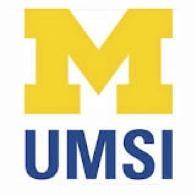 Podziękowania dla współpracowników
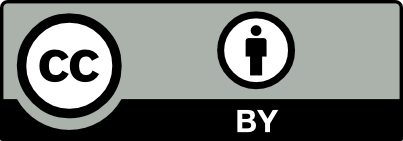 ...
Copyright slajdów 2010 - Charles R. Severance (www.dr-chuck.com) University of Michigan School of Information i open.umich.edu dostępne na licencji Creative Commons Attribution 4.0.  Aby zachować zgodność z wymaganiami licencji należy pozostawić ten slajd na końcu każdej kopii tego dokumentu.  Po dokonaniu zmian, przy ponownej publikacji tych materiałów można dodać swoje nazwisko i nazwę organizacji do listy współpracowników

Autorstwo pierwszej wersji: Charles Severance, University of Michigan School of Information

Polska wersja powstała z inicjatywy Wydziału Matematyki i Informatyki Uniwersytetu im. Adama Mickiewicza w Poznaniu

Tłumaczenie: Agata i Krzysztof Wierzbiccy, EnglishT.eu 

... wstaw tu nowych współpracowników i tłumaczy
Dodatkowe informacje o źródłach
"Snowman Cookie Cutter" autorstwa Didriks na licencji CC BYhttps://www.flickr.com/photos/dinnerseries/23570475099
Zdjęcie z programu telewizyjnego Lassie. Lassie watches as Jeff (Tommy Rettig) works on his bike jest w Domenie publicznejhttps://en.wikipedia.org/wiki/Lassie#/media/File:Lassie_and_Tommy_Rettig_1956.JPG